Word Power Hour
Debbie Foster & Danielle DavisRoe
Word Power Hour: Top 10 Tips & Tricks
Fix Settings
Default Document Font
Paragraph Formatting
Default Formatting
Section Breaks
Page Numbering
Viewing Documents
Keyboard Shortcuts
Quick Parts
Quick Access Toolbar
1: Fix Settings
1: Fix Settings - General
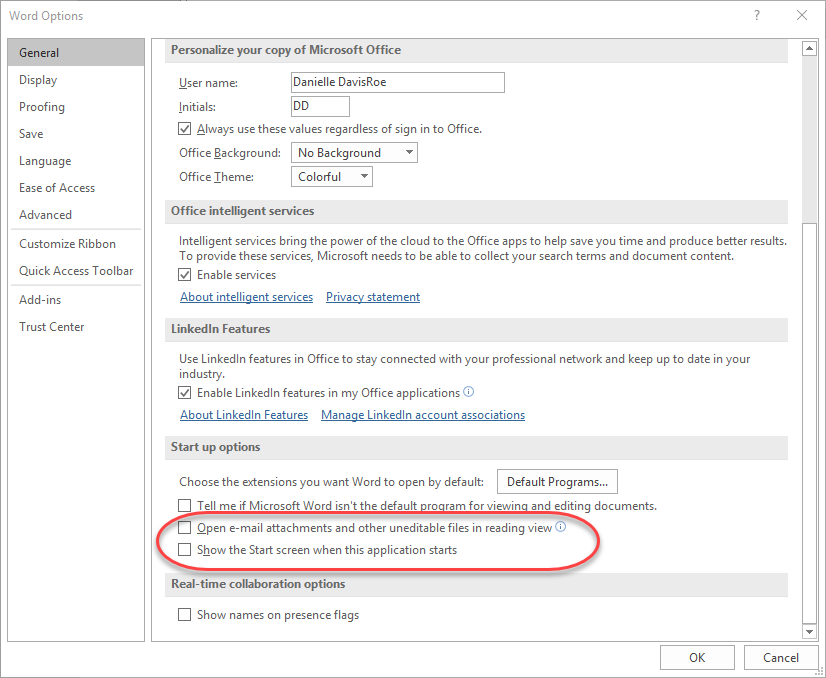 1: Fix Settings – Spell Check
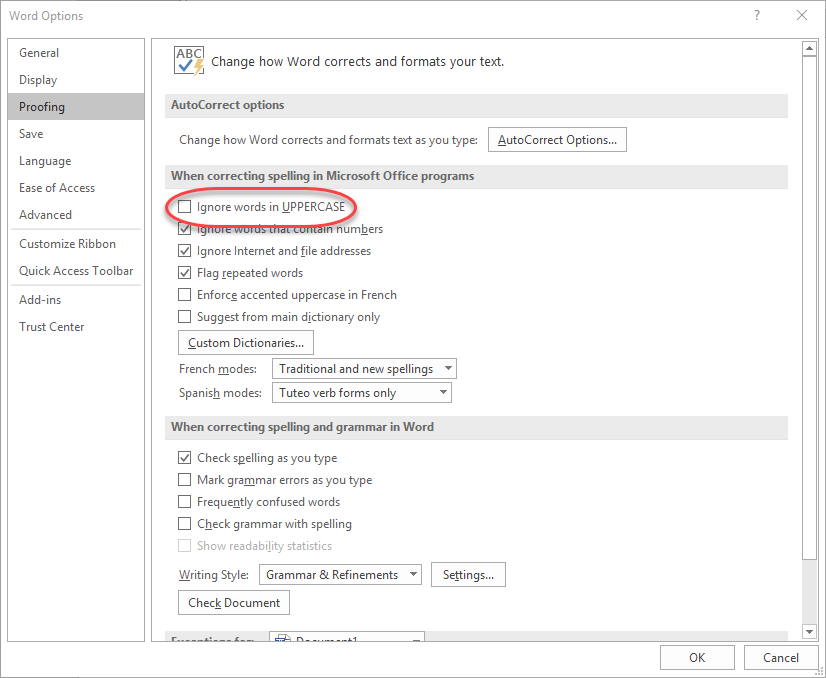 1: Fix Settings – AutoCorrect
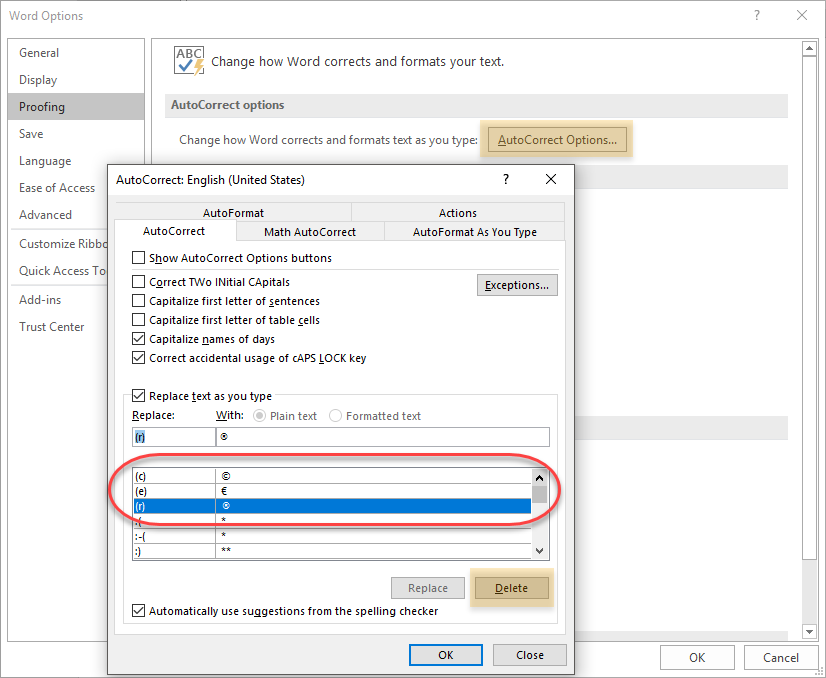 1: Fix Settings – AutoFormat
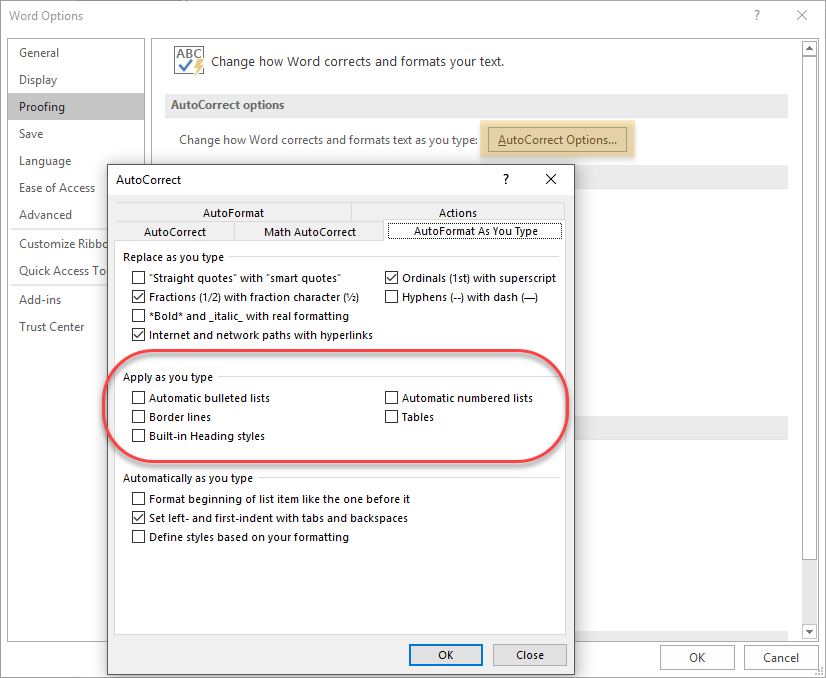 1: Fix Settings – Selecting Text
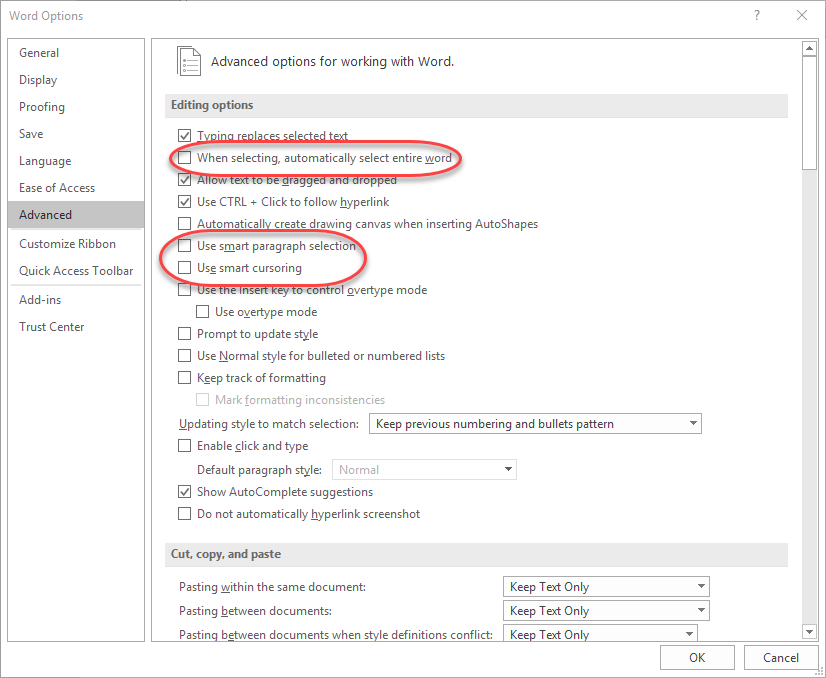 1: Fix Settings – Default Paste
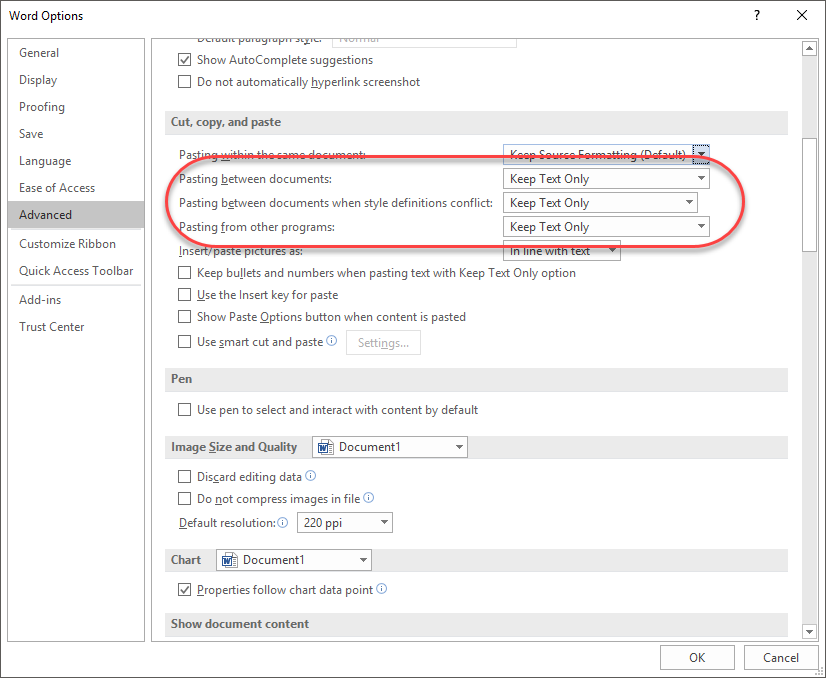 2: Default Document Font
[Speaker Notes: Fix the default font for any document]
2: Default Document Font
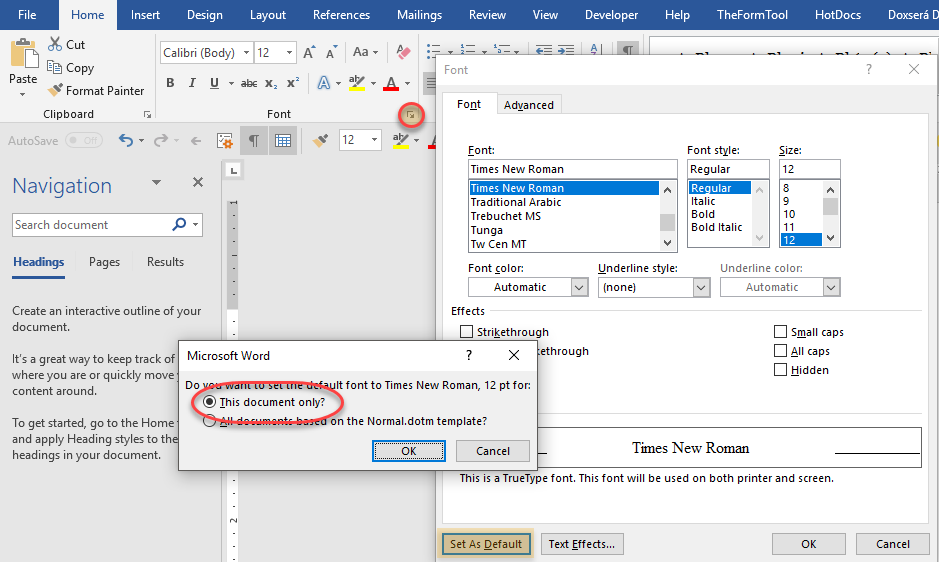 3: PARAGRAPH FORMATTING
3: Paragraph Formatting
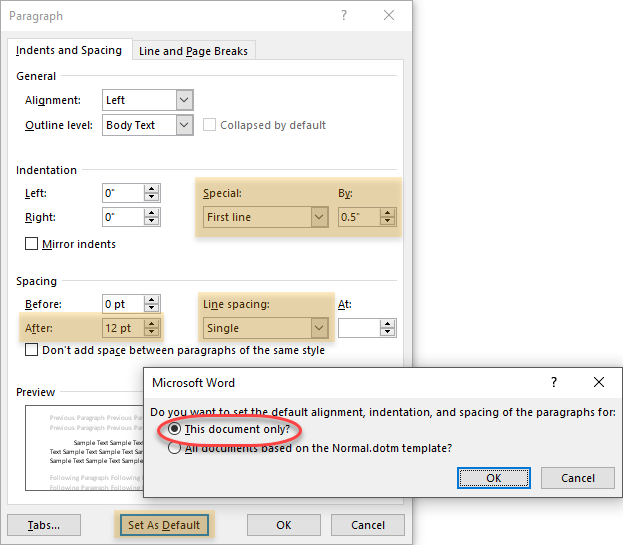 4: Default Formatting
[Speaker Notes: Fix formatting for blank documents (Normal.dotm)]
4: Default Formatting - Font
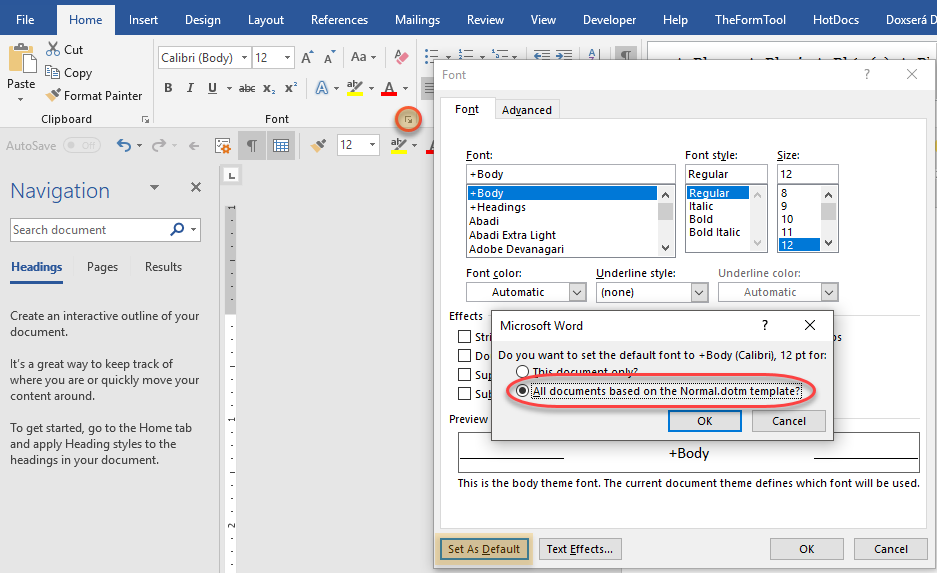 [Speaker Notes: Fix font and paragraph settings for Normal template]
4: Default Formatting - Paragraph
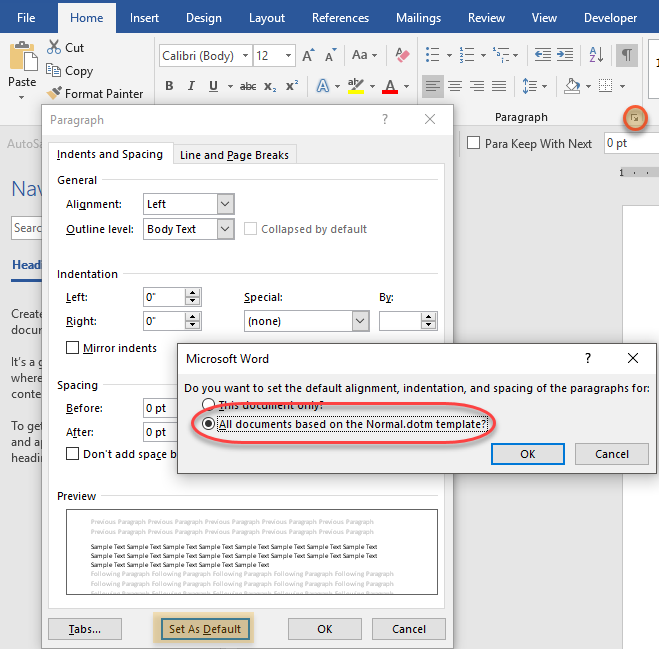 [Speaker Notes: Fix font and paragraph settings for Normal template]
5: Section Breaks
5: Section Breaks - Why
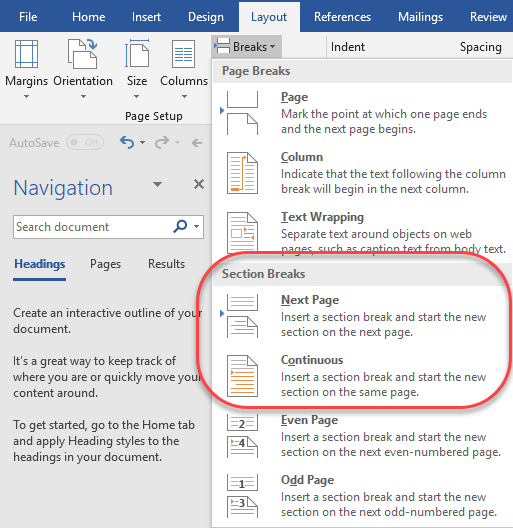 [Speaker Notes: used to change page formatting:
size
orientation
headers & footers
margins
examples:
different page numbering
different top margin on first page]
5: Section Breaks – Headers and Footers
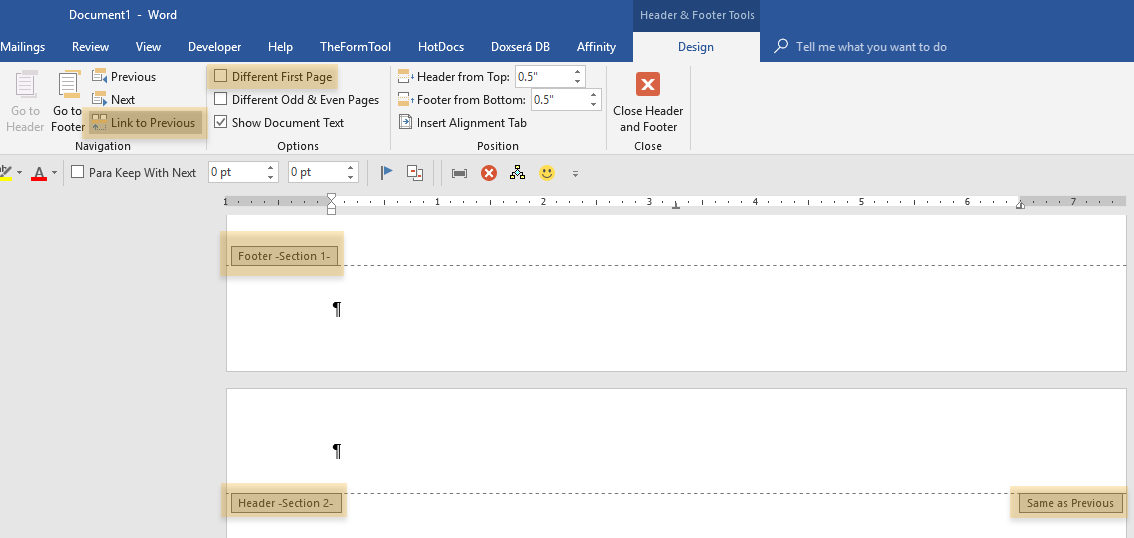 [Speaker Notes: 4 headers & footers per section:
default
first page
odd
even
cut the link to change between sections]
5: Section Breaks – Different Top Margin
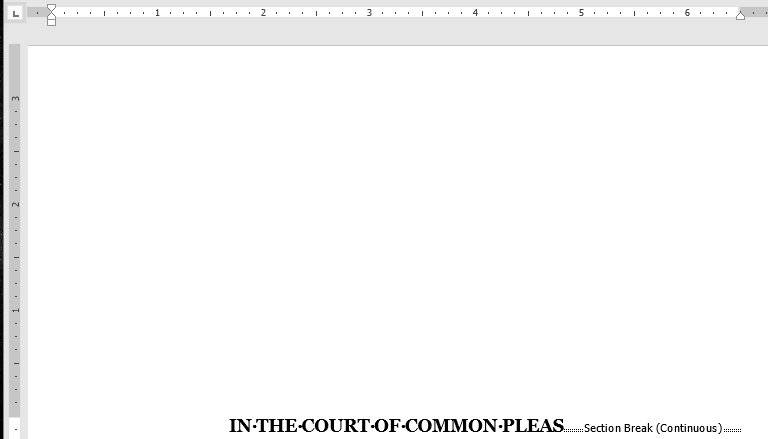 [Speaker Notes: Continuous section break – different margin on either side of it]
6: Page Numbering
6: Page Numbering – Current Position
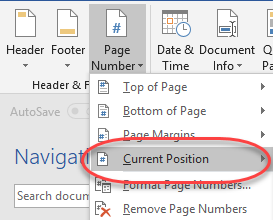 6: Page Numbering - Formatting
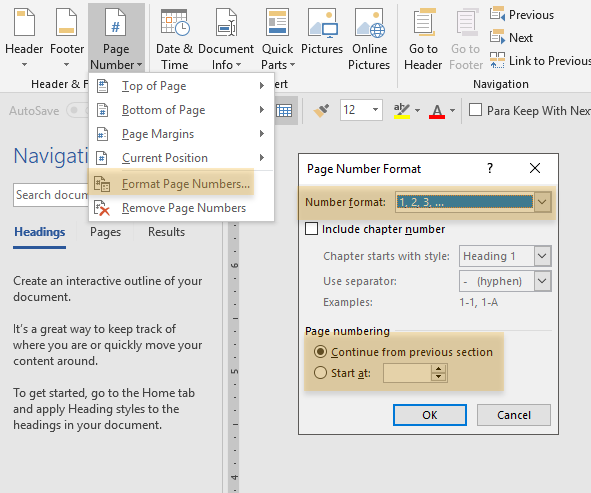 7: Viewing Documents
7: Viewing Documents – Split Pane
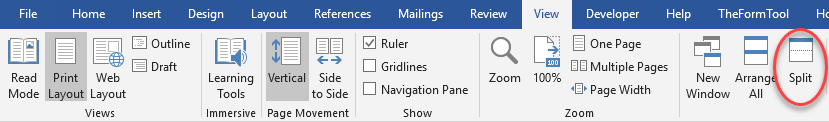 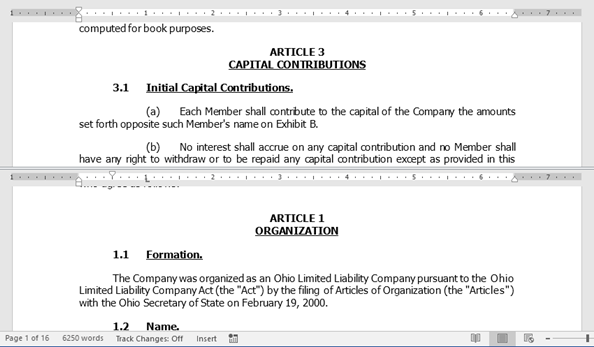 [Speaker Notes: View two parts of the document at once – in one window]
7: Viewing Documents – New Window
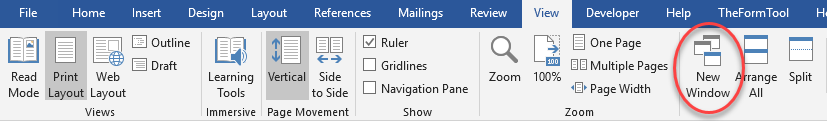 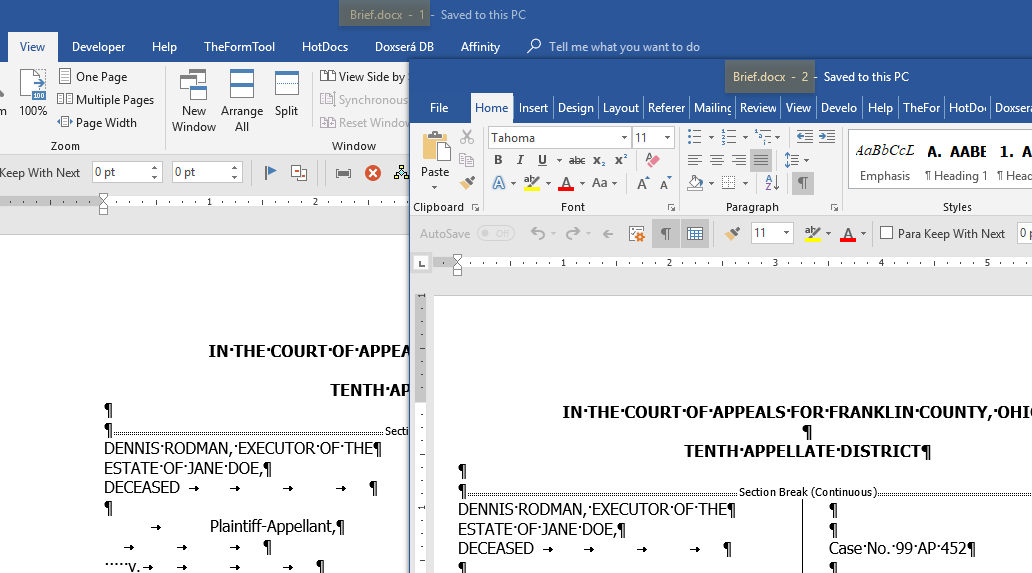 [Speaker Notes: view two parts of the same document in different windows]
7: Viewing Documents: Navigation Pane
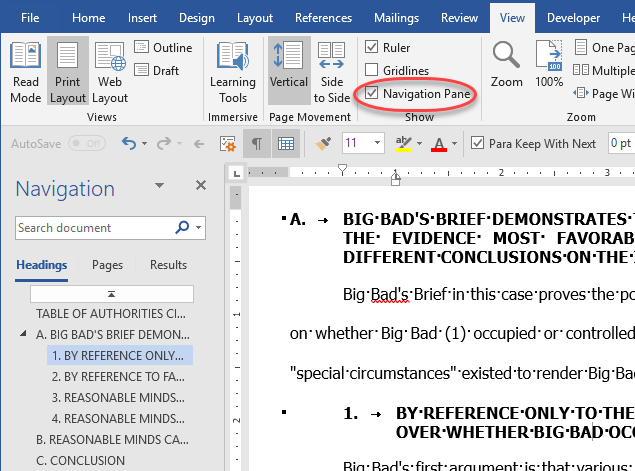 [Speaker Notes: Living TOC – if styled correctly]
8: Keyboard Shorcuts
8: Keyboard Shortcuts
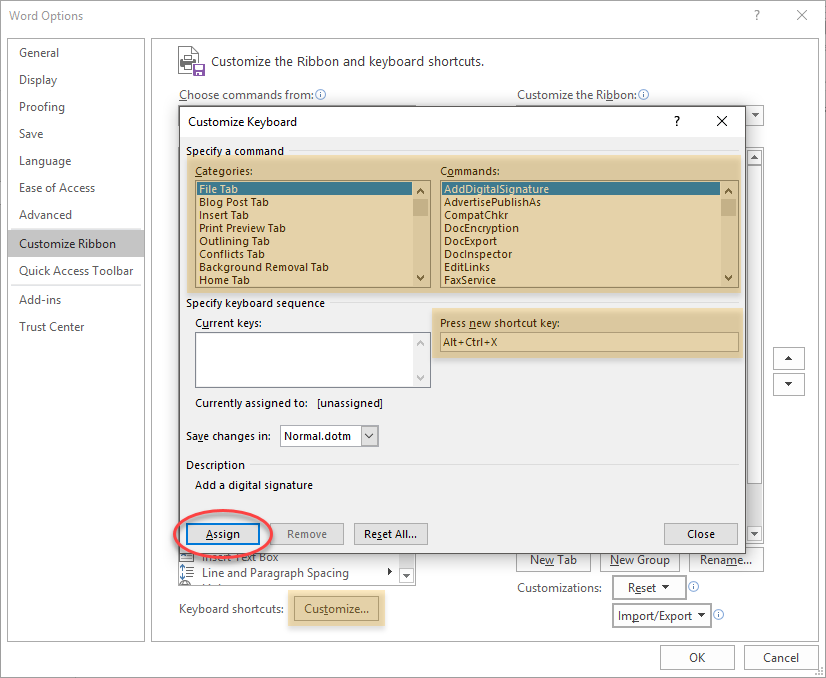 9: Quick Parts
9: Quick Parts – AutoText Setup
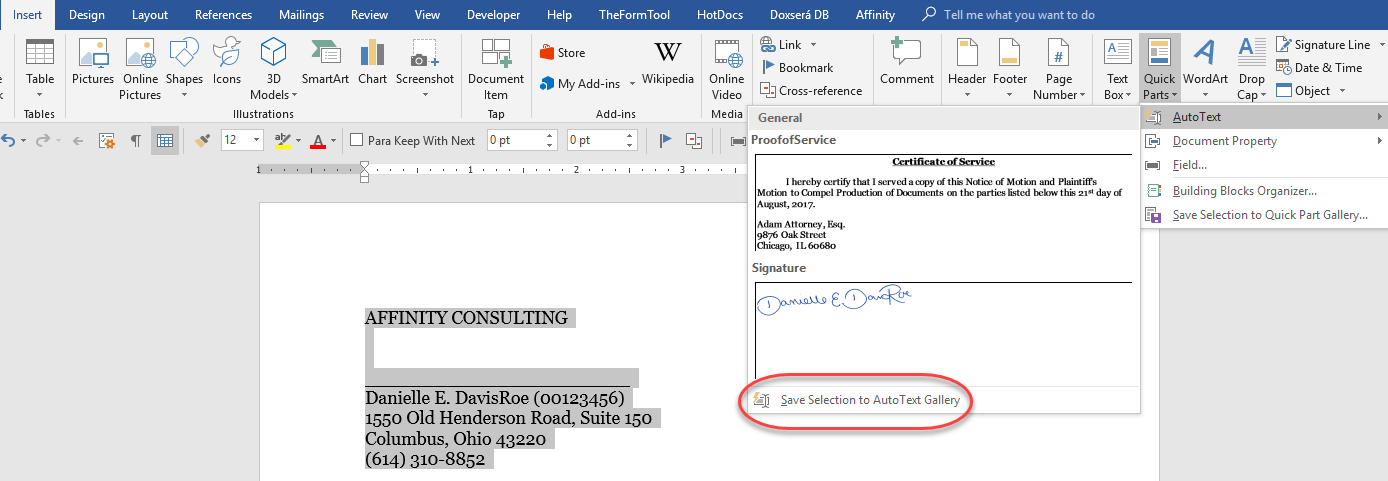 9: Quick Parts – AutoText Completion
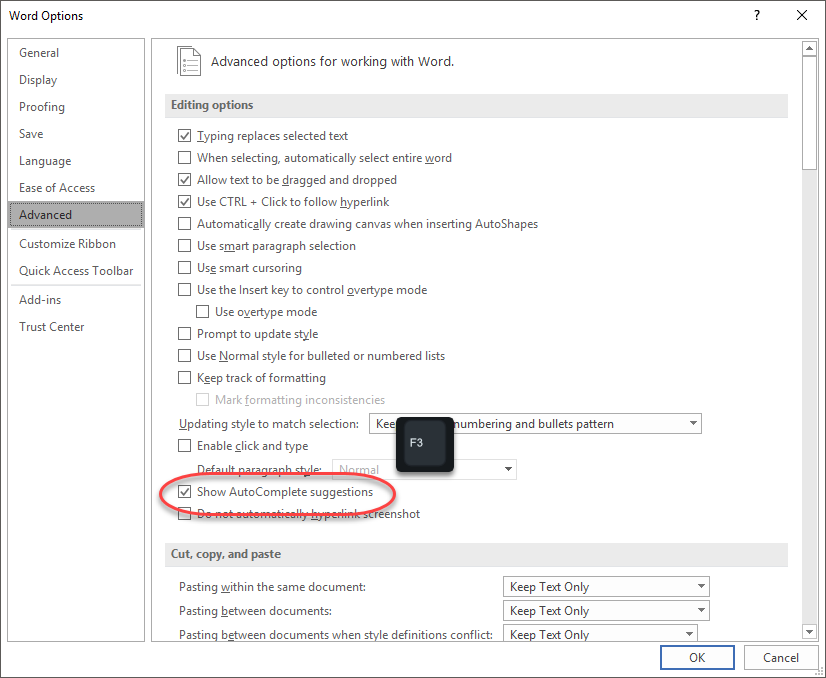 [Speaker Notes: Reason to use AutoText – start typing name & hit F3 to insert]
10: Quick Access Toolbar
10: Quick Access Toolbar
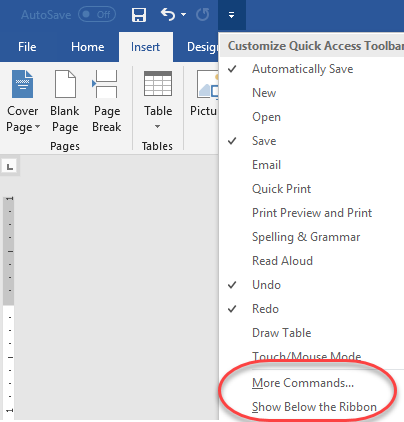 [Speaker Notes: Show below ribbon
right click to add more
more commands to add others]
Questions?
Name: Danielle DavisRoe  |  Email: ddavisroe@affinityconsulting.com